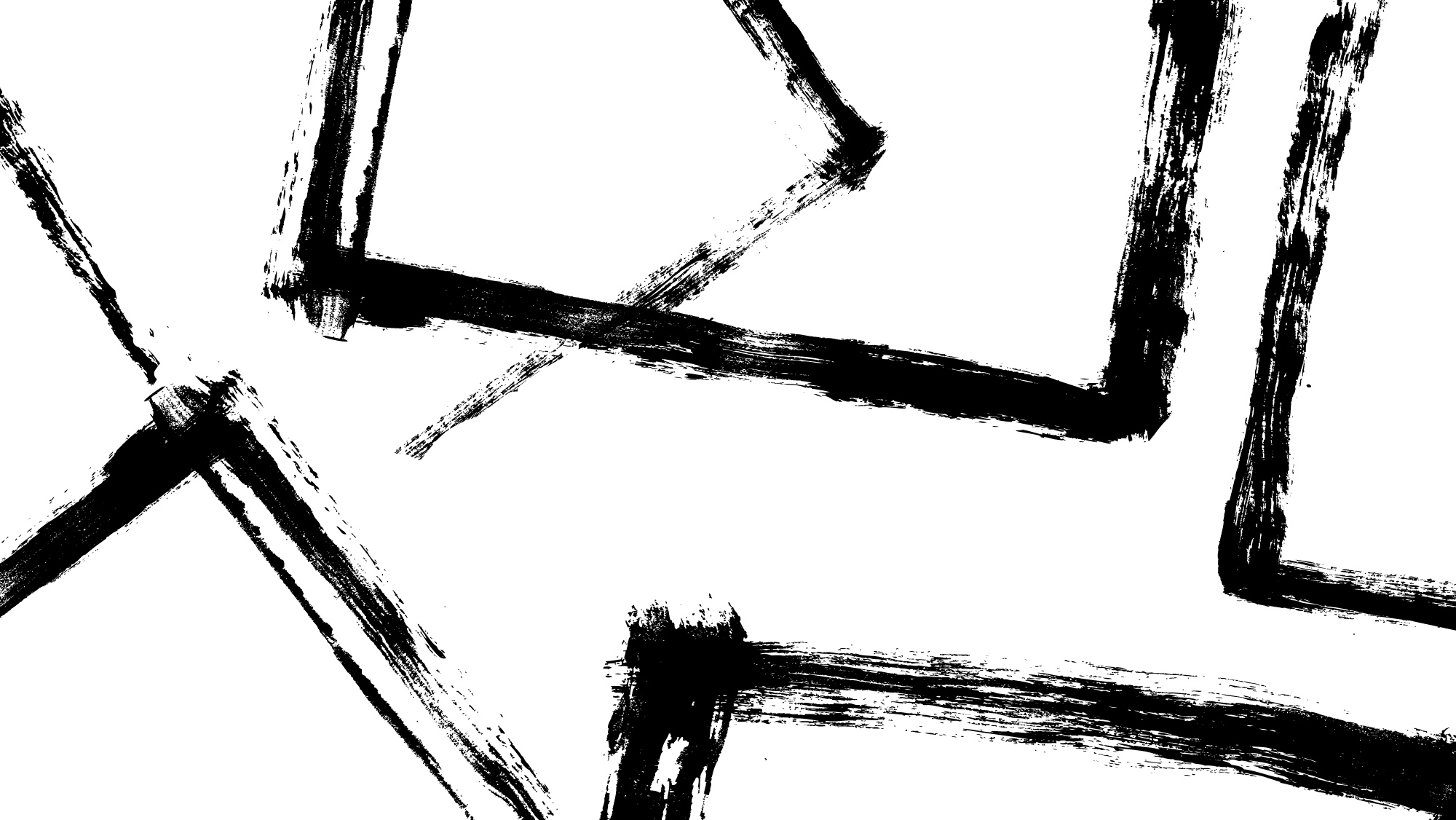 Perspectives from Muslim Students
Soup With Substance
Dana Sharqawi & Lojain Gamar
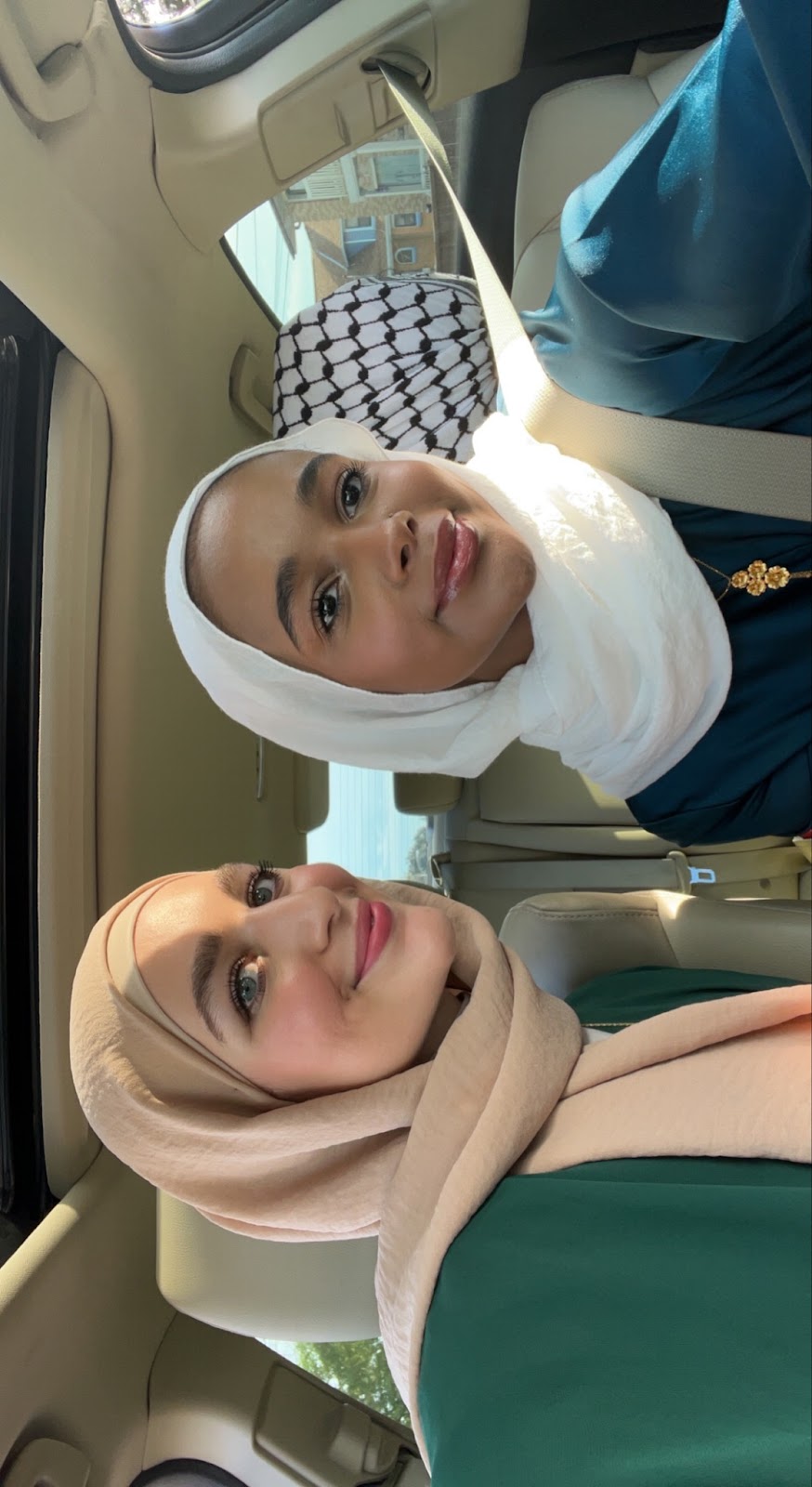 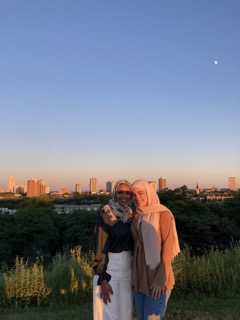 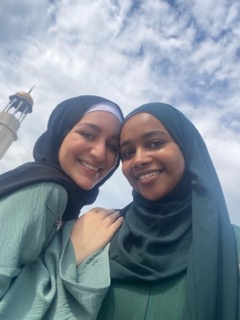 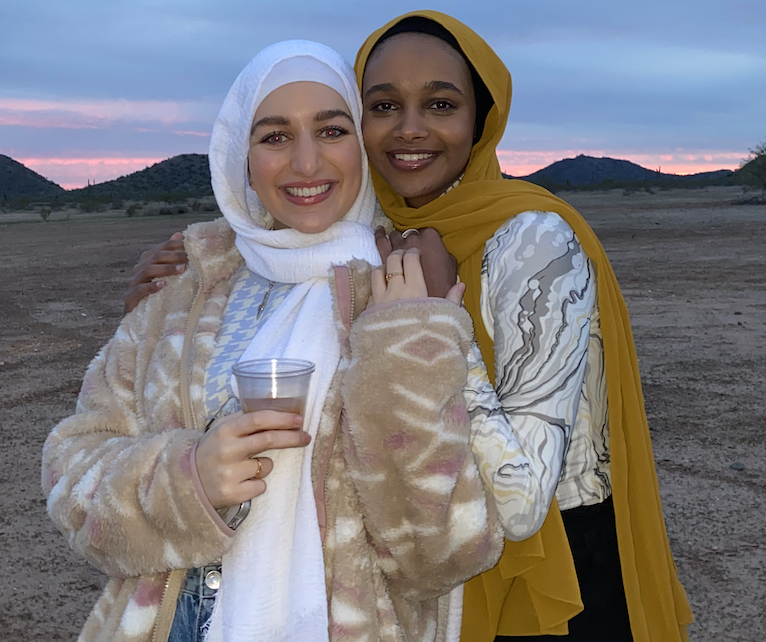 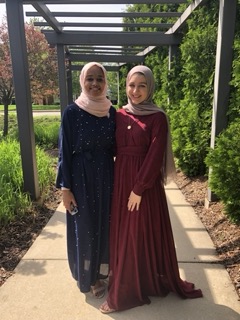 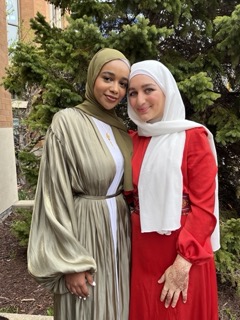 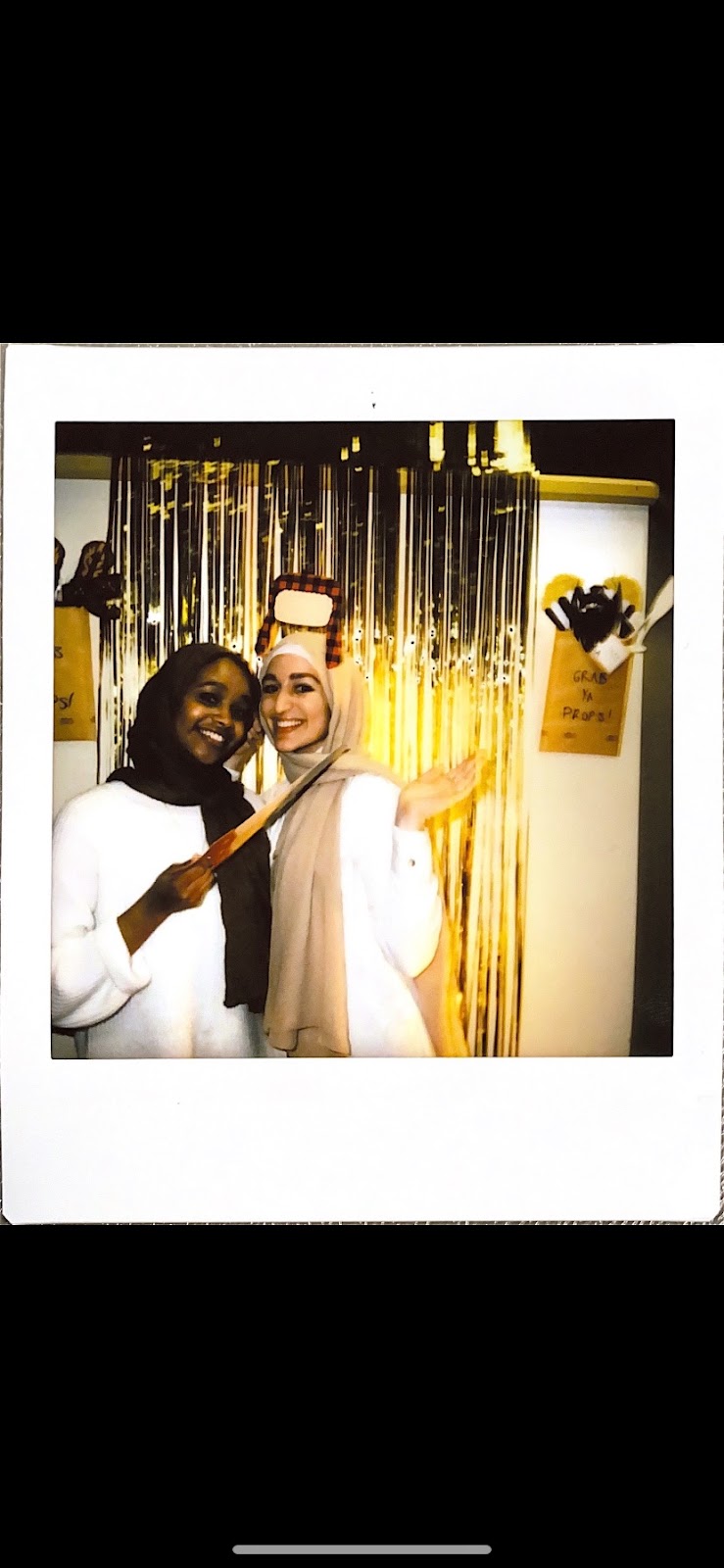 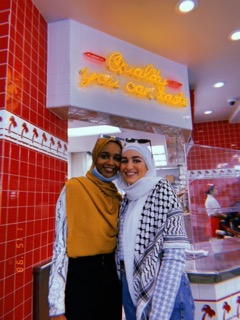 Who we are?
[Speaker Notes: How many of you have been the only minority or person of color in at least 3 or more of your classes? 

Name, major, year 
FUN FACT: KNOWN EACH OTHER 10+ YEARS]
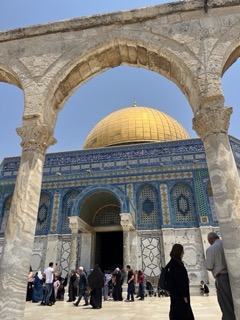 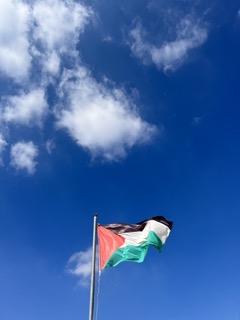 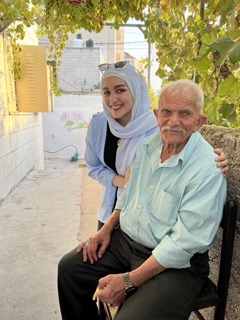 Background - Dana
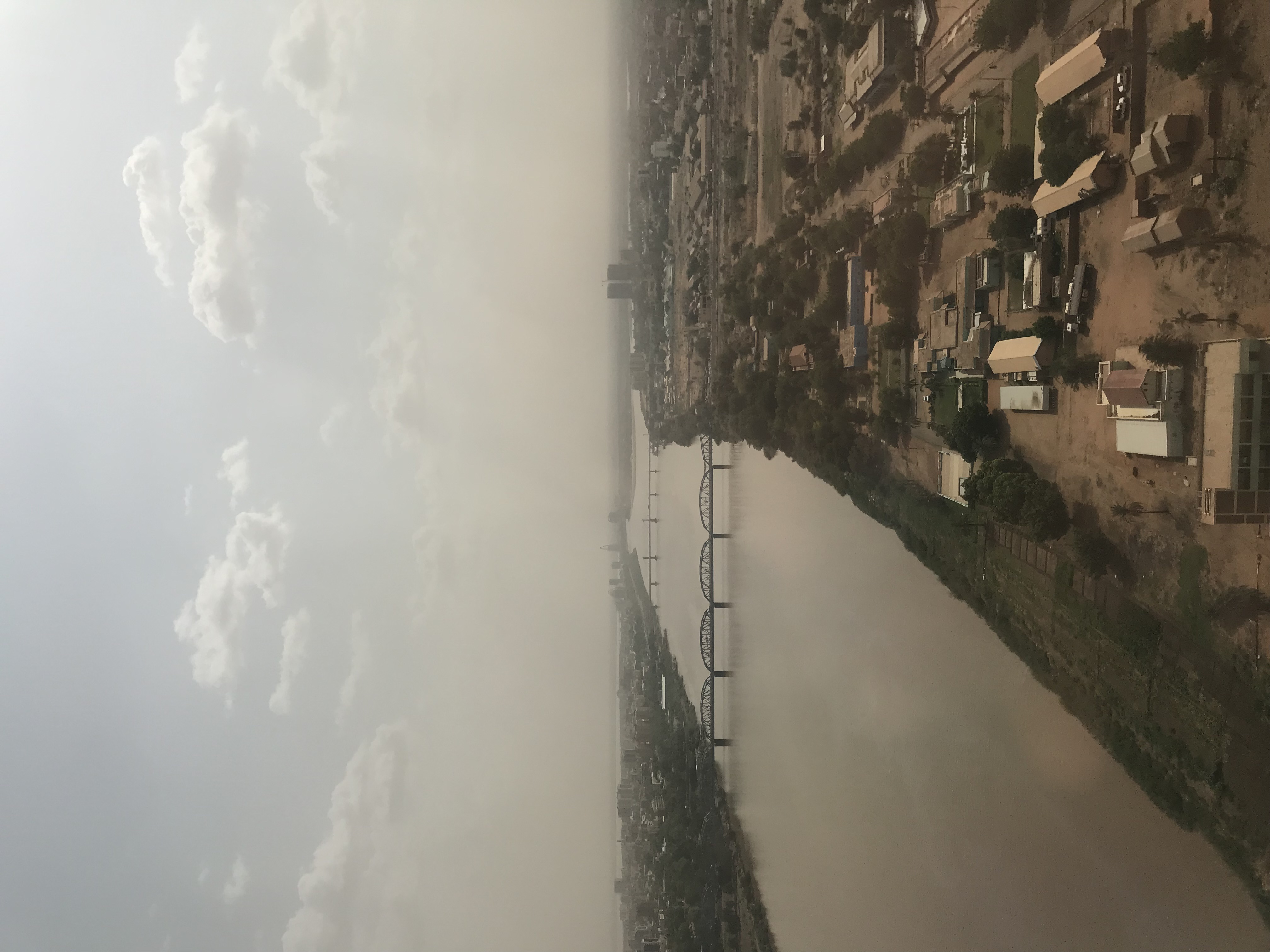 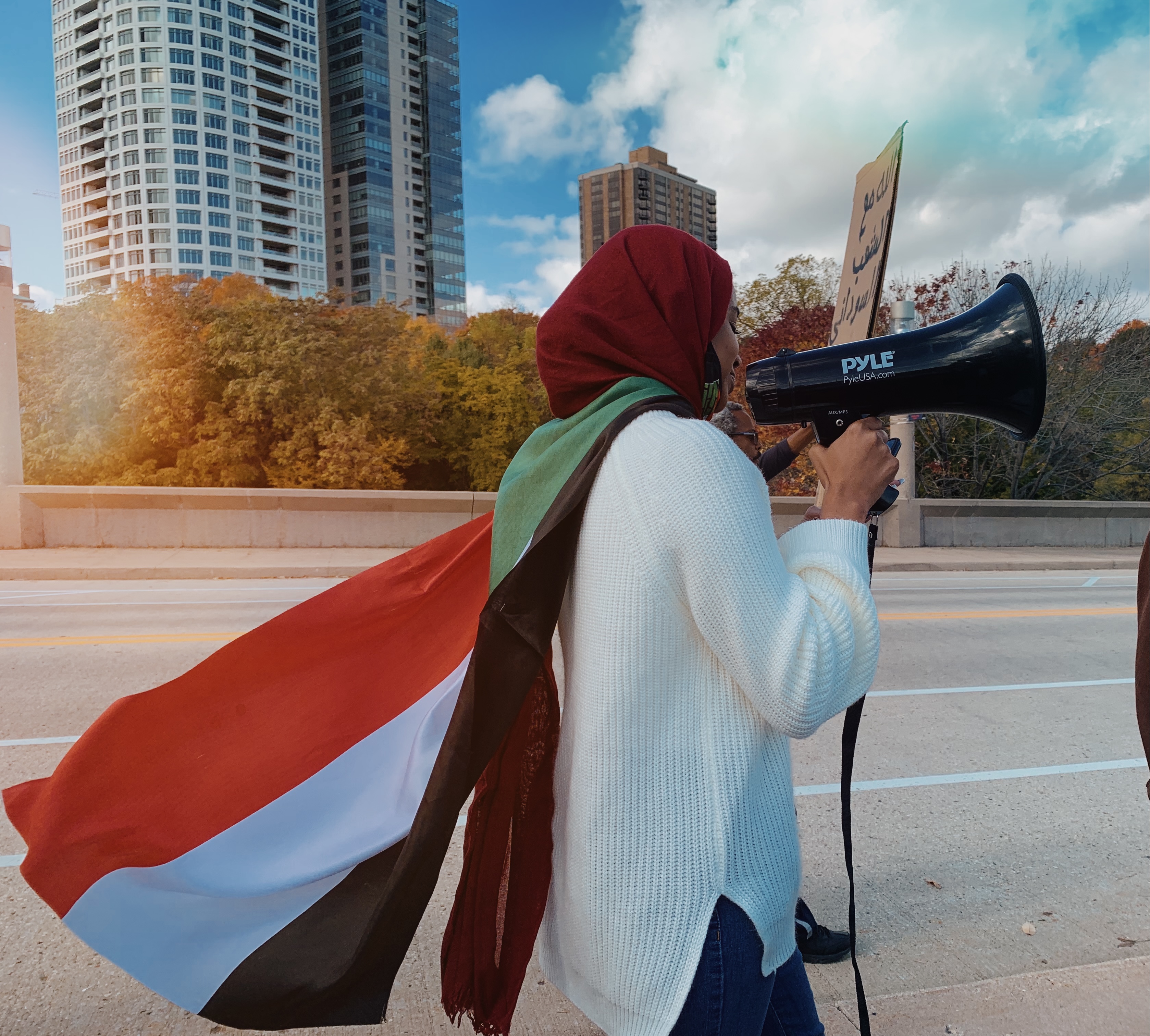 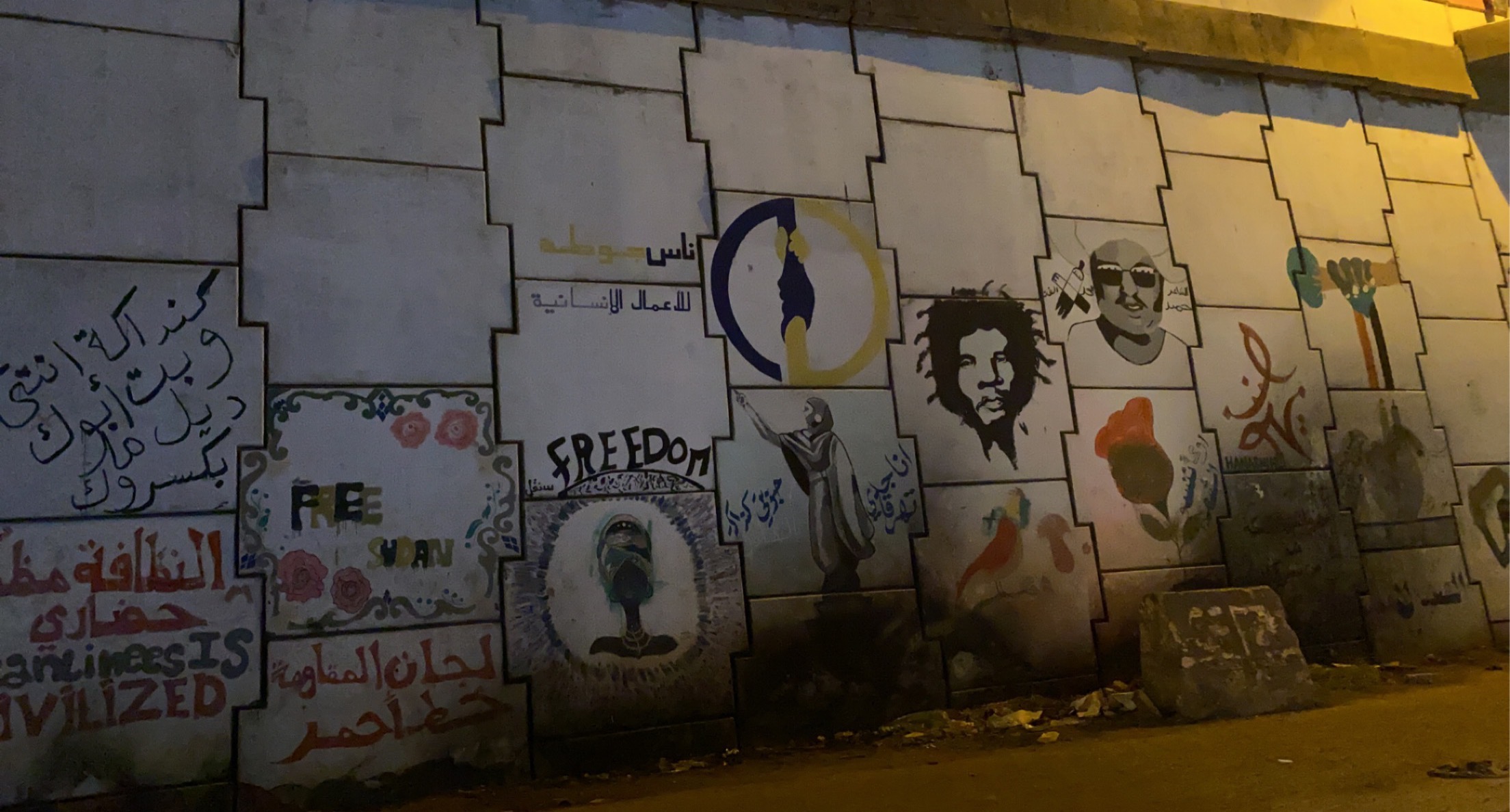 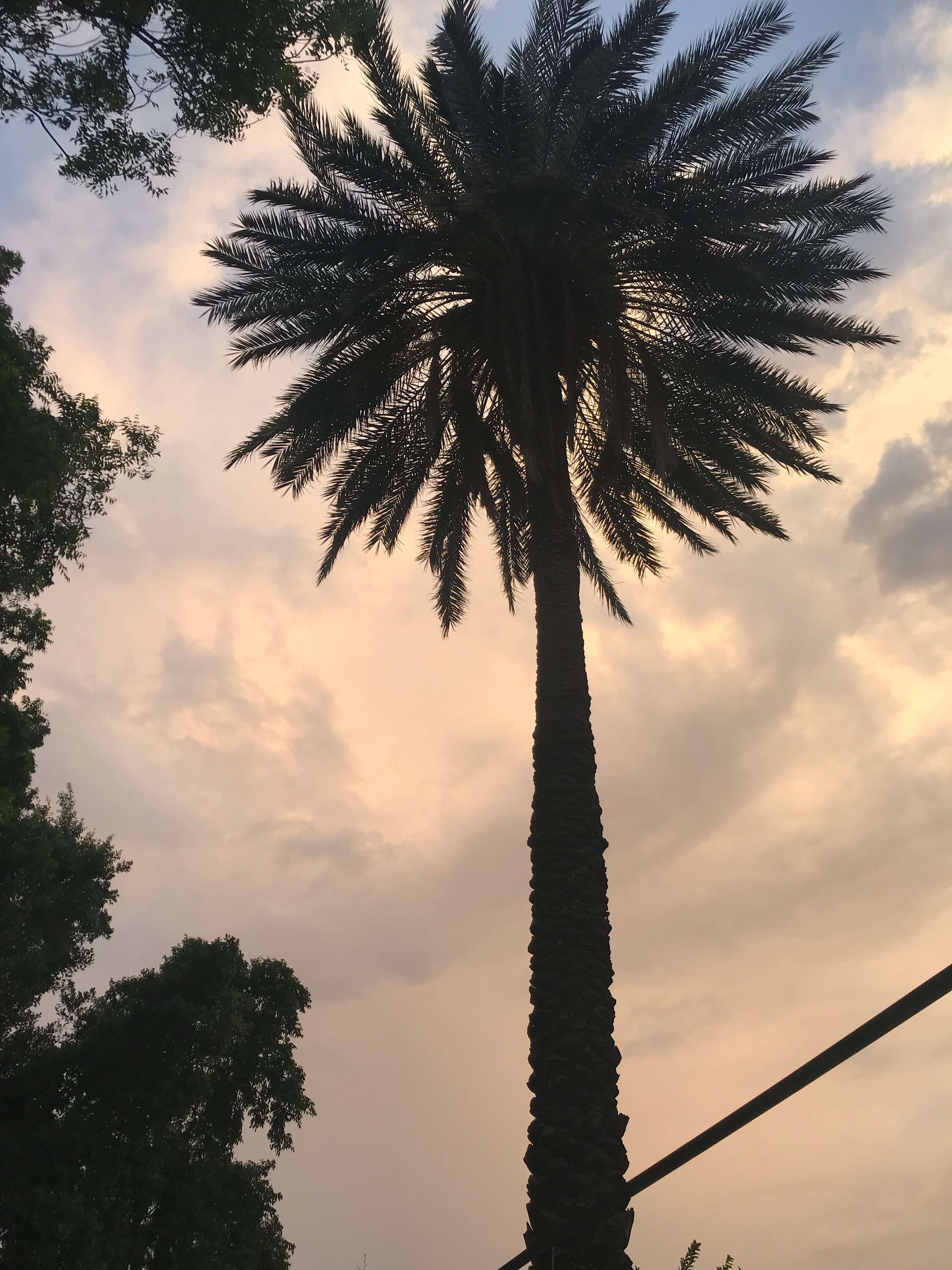 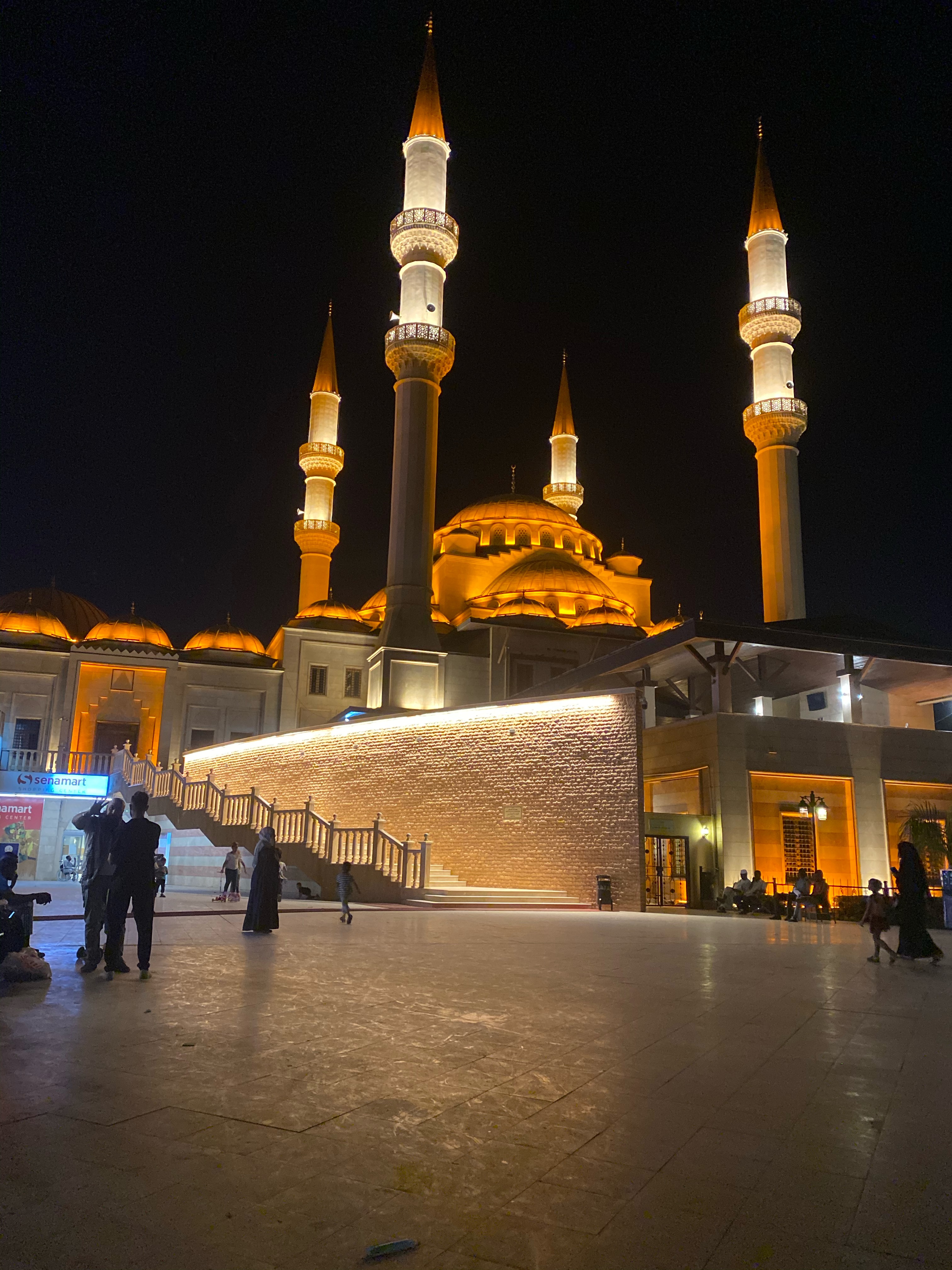 Background - Lojain
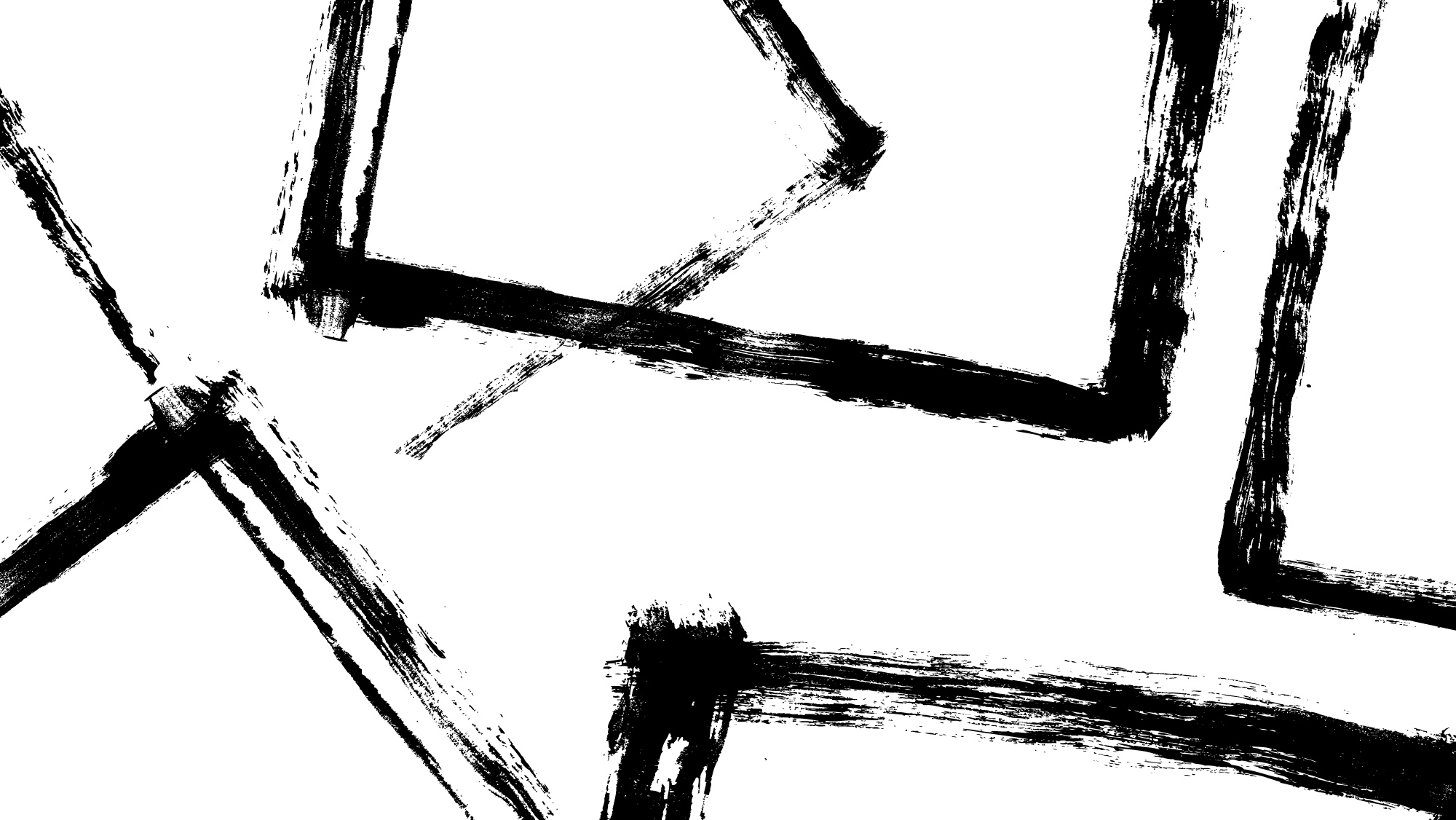 Our Experience at MU
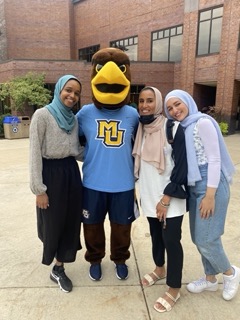 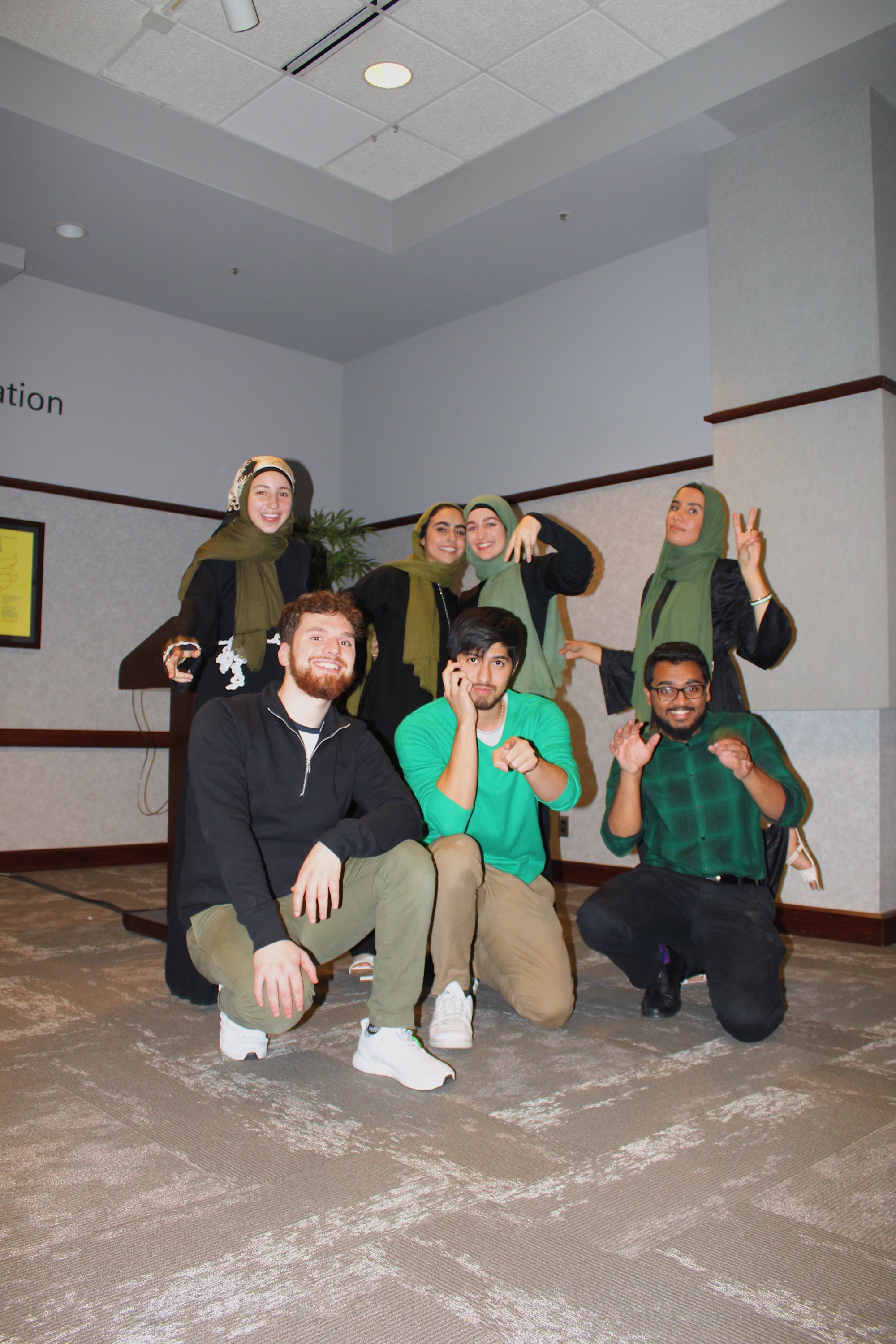 [Speaker Notes: Dana – MSA, prayer room
Lojain -  POC experience , 10 students, 
	Lets all take a few moments to think of a time where you felt like you did not belong, a time where you felt different then the majority. PAUSE 10 SECONDS]
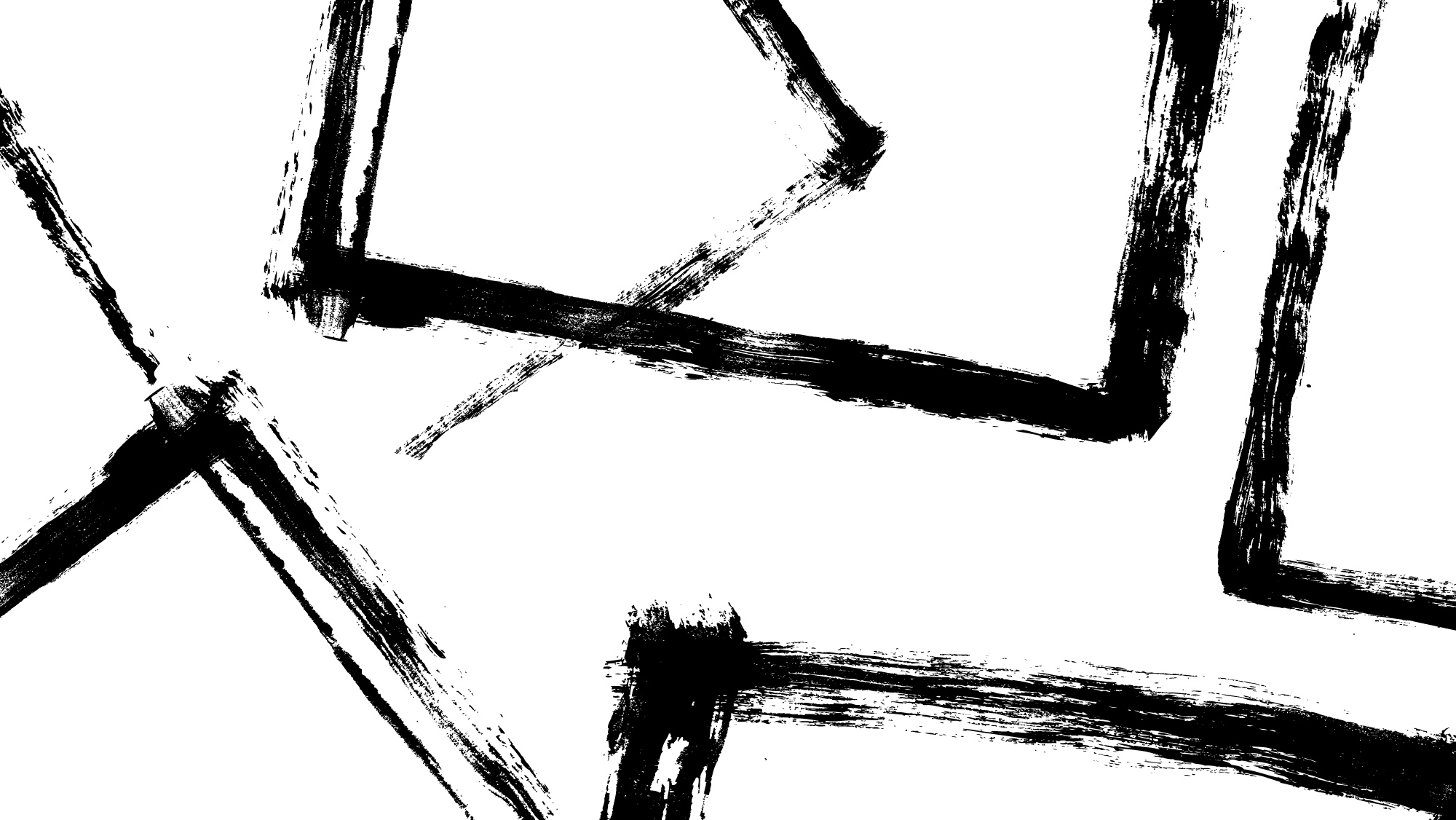 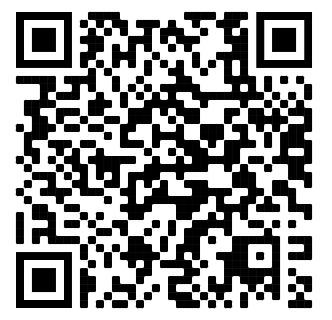 Thank You!
[Speaker Notes: Lojain - We would like to thank campus minstrity for giving us the room to talk about our experiences. 
Dana - QR for petition]